Program/Project Management inDOE’s Office of Science
2012 DOE Project Management Workshop
April 4, 2012
Dr. Patricia M. DehmerDeputy Director for Science Programs
Office of Science, U.S. Department of Energy
http://www.science.energy.gov/sc-2/presentations-and-testimony/
P.M. TechieTalk
2
2
Office of ScienceScience to Meet the Nation’s Challenges Today and into the 21st Century
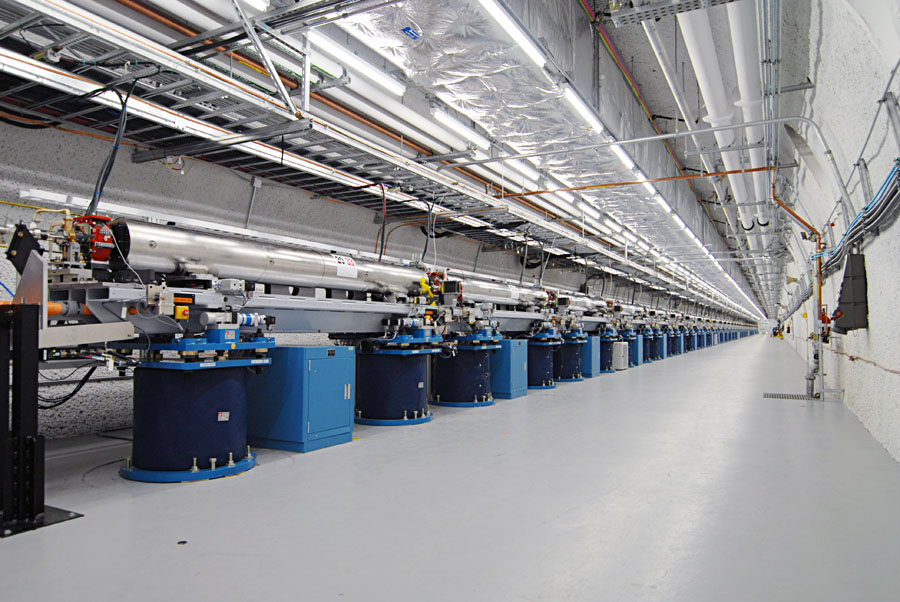 The Frontiers of Science
Supporting research that led to over 100 Nobel Prizes during the past 6 decades—more than 20 in the past 10 years
Providing 45% of Federal support of basic research in the physical and energy related sciences and key components of the Nation’s basic research in biology and computing
Supporting over 25,000 Ph.D. scientists, graduate students, undergraduates, engineers, and support staff at more than 300 institutions
21st Century Tools of Science
Providing  the world’s largest collection of  scientific user facilities to over 26,000 users each year
Lead chart of the Office of Science FY 2013 budget rollout.  Note prominence of major projects.
3
Office of Science Organization… and the flow of funding to the field
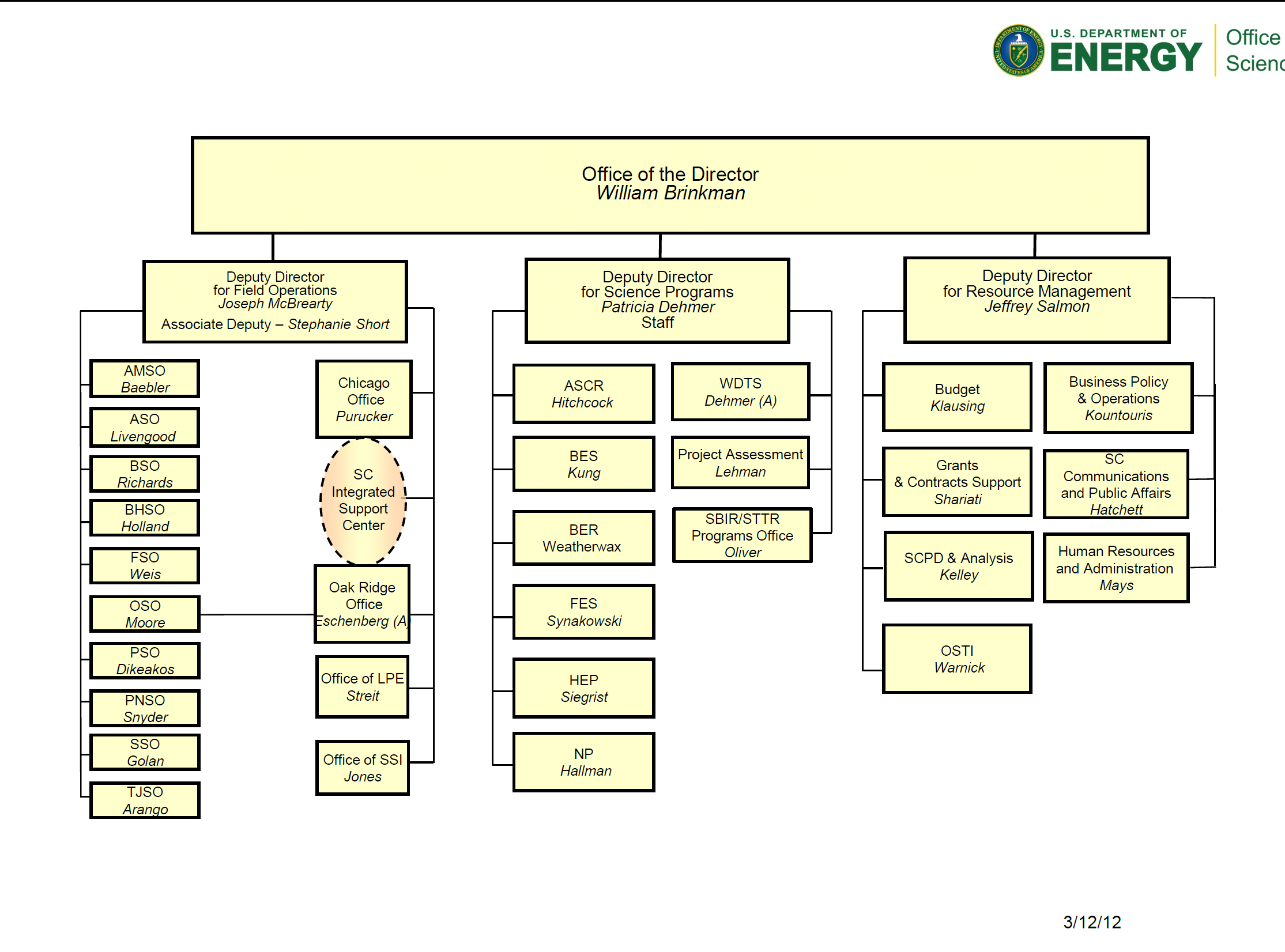 FY2013 Req. $5,001M
$15M
$456M
Kountouris
$1,799M
$625M
$202M
$398M
$776M
$527M
$84M S&S
$118M SLI
DOE 2012 Project Management Workshop
4
10 SC Labs
SC Funding Recipients—Labs and Universities, FY 2011
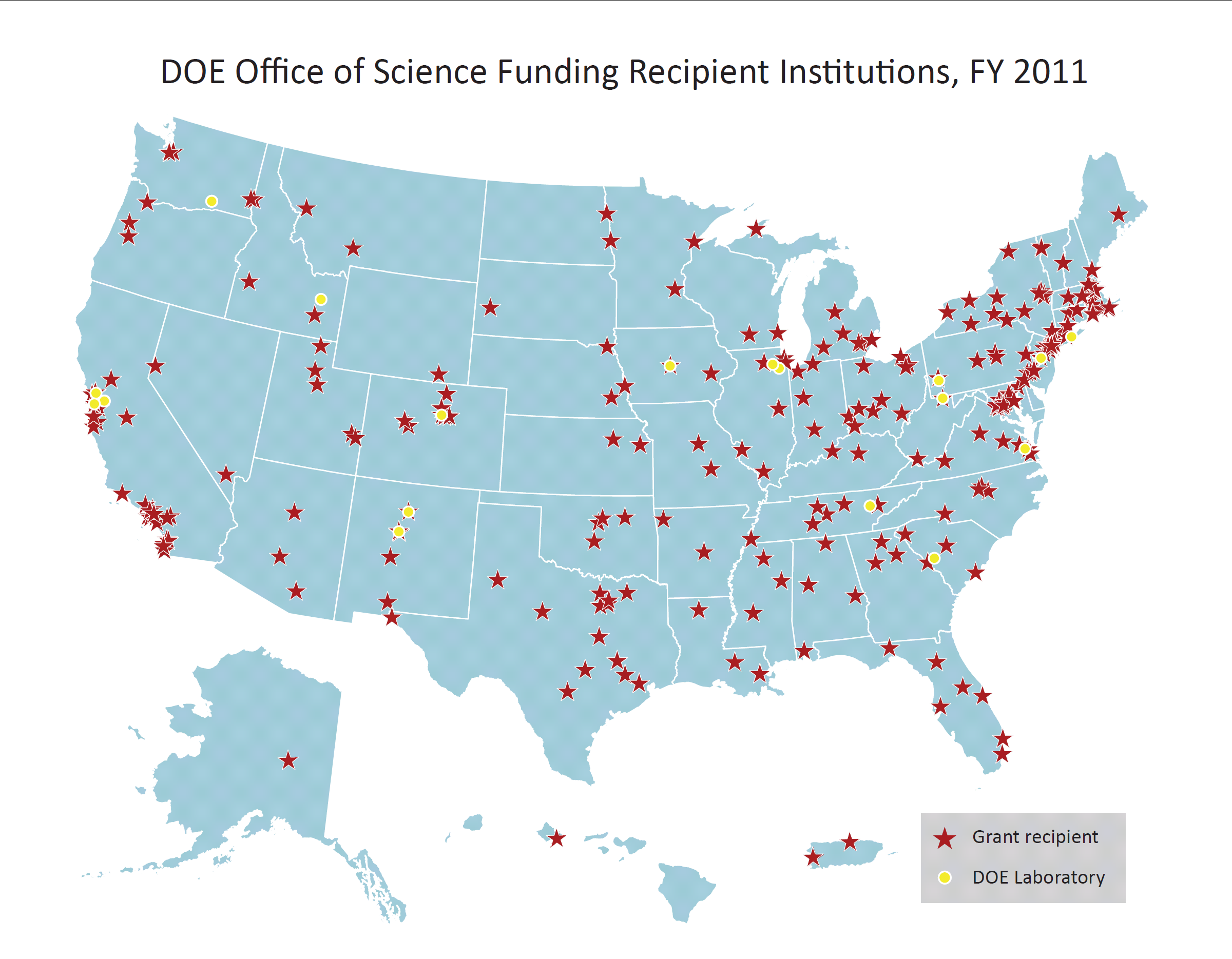 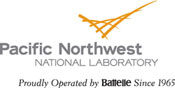 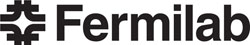 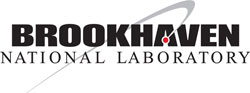 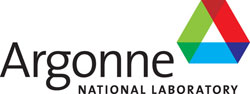 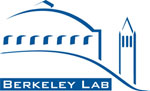 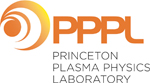 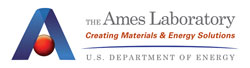 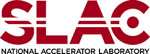 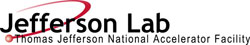 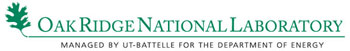 5
10 SC Labs
An Historical Detour – Big Science and the Office of Science
Big science was born at the labs after WWII.

Over time, big science begat the large suite of Office of Science user facilities.

These facilities transformed the nature of the labs, and they define the Office of Science today.
DOE 2012 Project Management Workshop
6
Origins of Big Science in the Office of Science
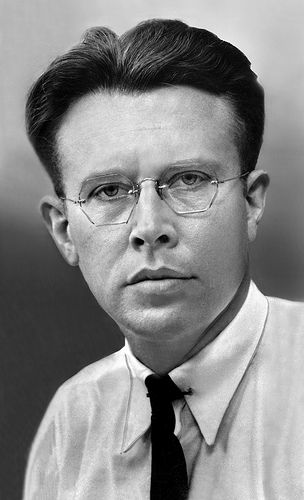 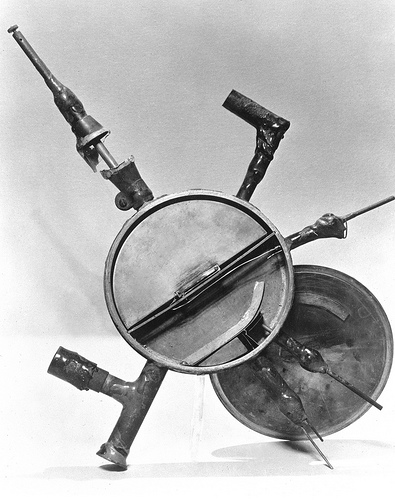 Ernest O. Lawrence
Lawrence’s original 5-inch cyclotron, 80 keV, 1931
7
DOE 2012 Project Management Workshop
Lawrence’s Pursuit of Bigger and Bigger and Bigger Machines
Later that year the Berkeley Radiation Laboratory is born . . .
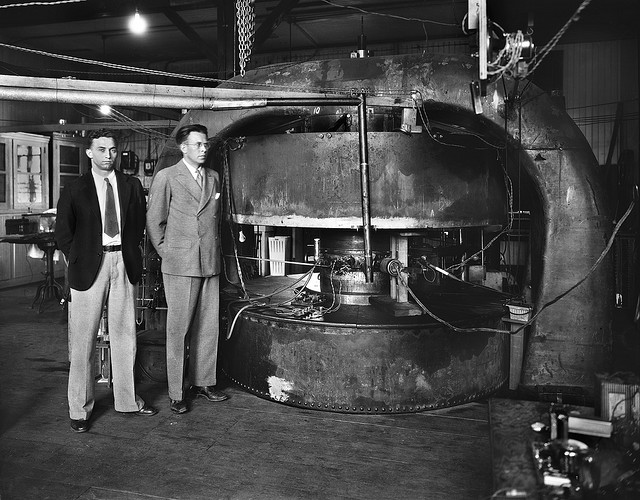 Surplus 80 ton magnet from the Federal Telegraph Company
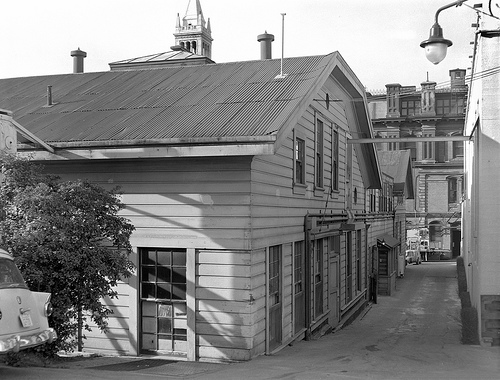 27-inch cyclotron, 3.6 MeV, 1932
DOE 2012 Project Management Workshop
8
Accelerators and the Manhattan Project
Challenge: uranium isotope separation
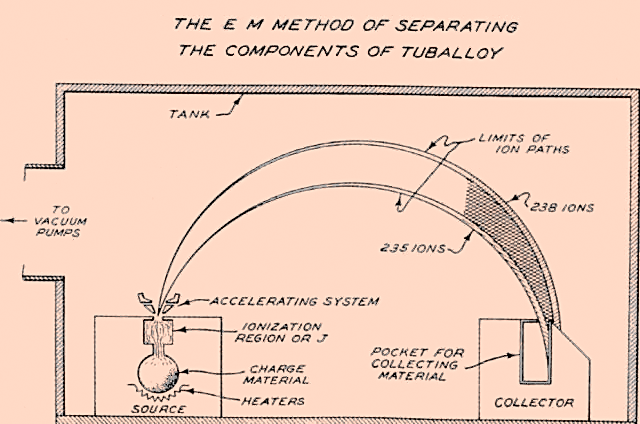 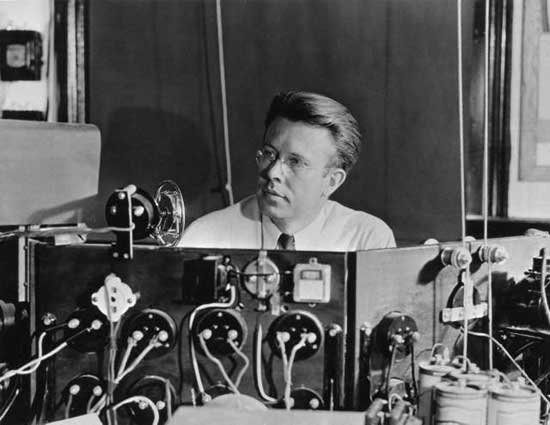 Lawrence advanced accelerators as mass separators through modification of the 37-inch cyclotron; he named the new configuration . . . the “calutron.”
DOE 2012 Project Management Workshop
9
From Prototype to (Big Time) Reality
Lawrence’s calutrons were built at industrial scale at the Oak Ridge Y-12 complex to yield usable quantities of uranium 235.
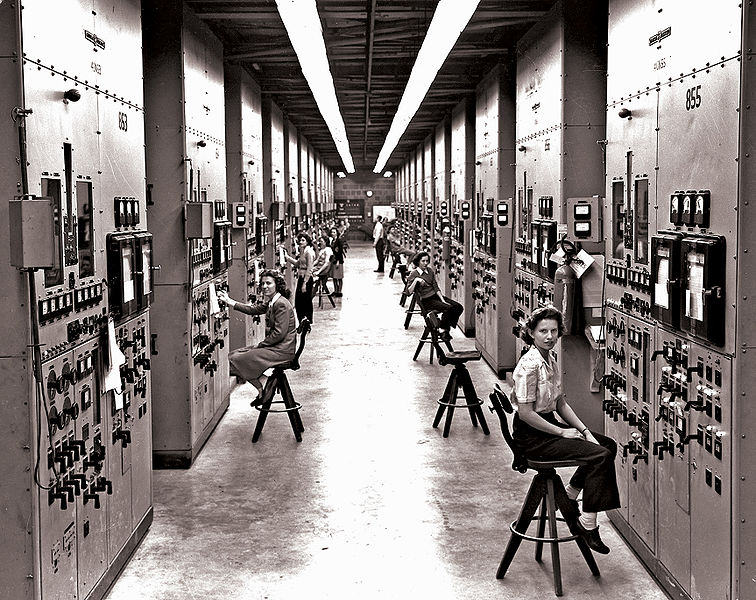 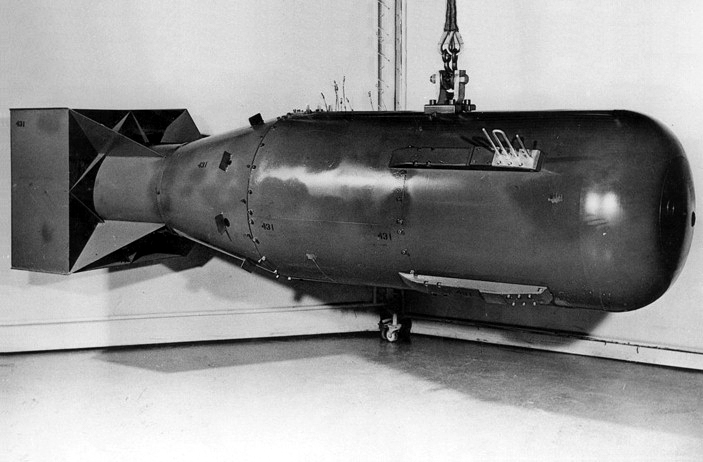 “Little Boy”
DOE 2012 Project Management Workshop
10
Transition from Wartime to Peacetime Research
4,000 ton magnet
184-inch cyclotron, > 100 MeV, 1946
DOE 2012 Project Management Workshop
11
A National Laboratory is Born
DOE 2012 Project Management Workshop
12
This building was later expanded to house the Advanced Light Source, an SC User Facility, …
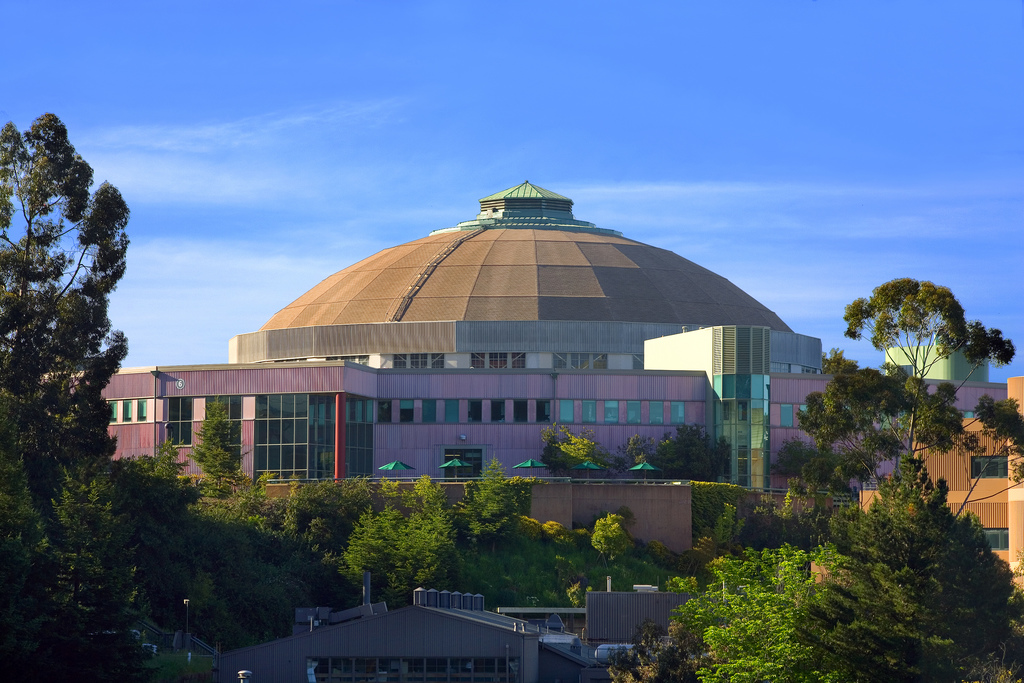 DOE 2012 Project Management Workshop
13
… which now takes1st Prize for best view.
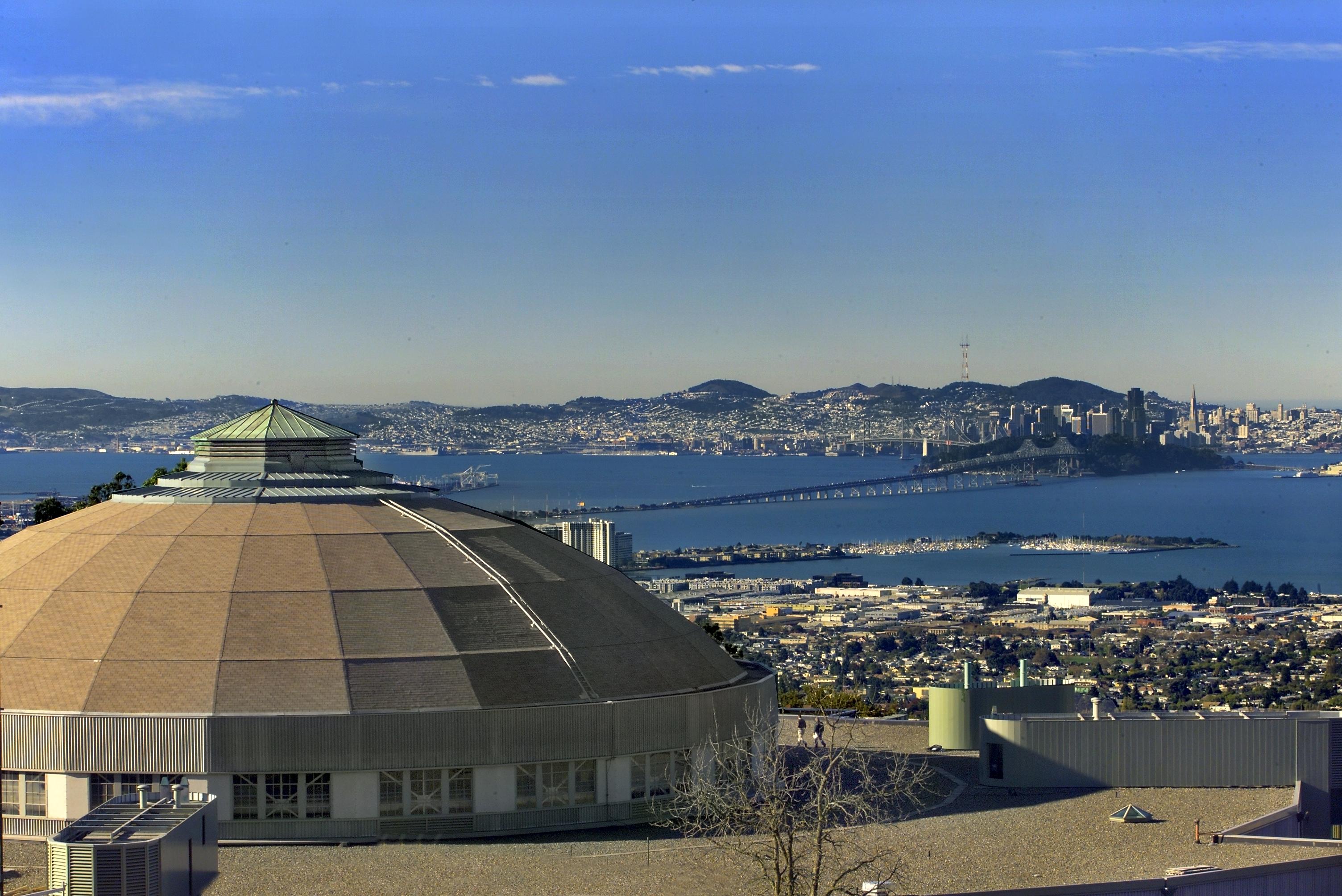 DOE 2012 Project Management Workshop
14
Research and Facilities in the Office of Science
Funding = $5B
All Other
Major Items of Equipment
Support for 25,000 Ph.D.s, grad students, undergrads, engineers, and support staff
Facility Construction
Research
(About 1/3 of the research is sited at universities)
The world’s largest collection of  scientific user facilities with over 26,000 users /yr
Facility Operations
Energy Frontier Research Centers, Energy Innovation Hubs, Bioenergy Research Centers
DOE 2012 Project Management Workshop
15
Some of the 32 Office of Science User Facilities
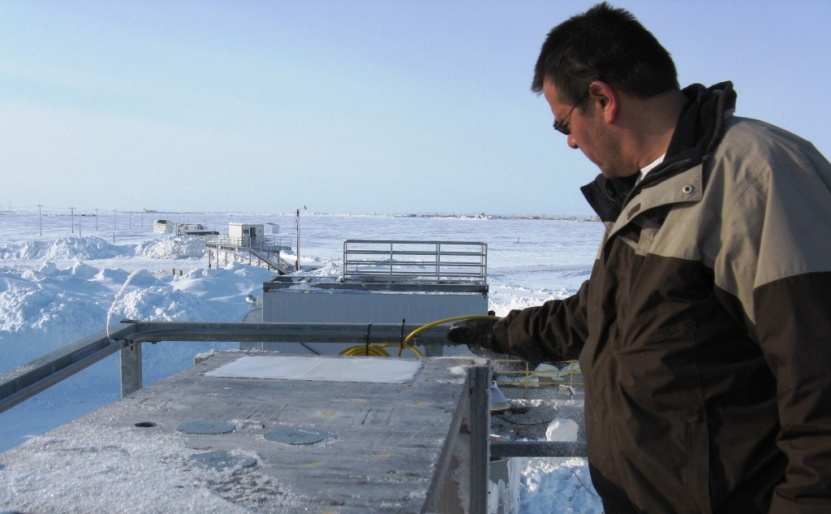 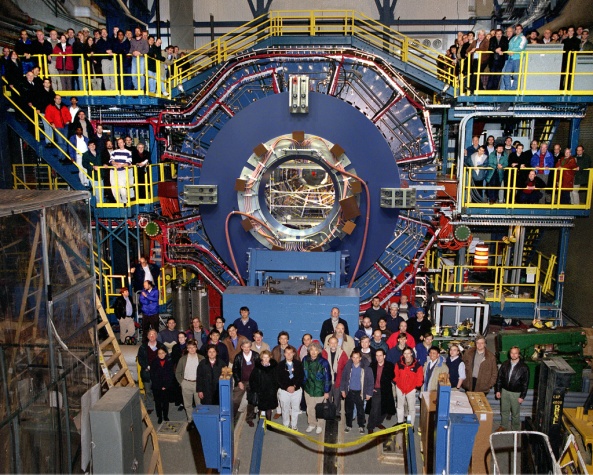 Open access
Allocation determined through peer review of research proposals
Free for non-proprietary work published in the open literature
Full cost recovery for proprietary work
Does not compete with private capability
Formal user organization
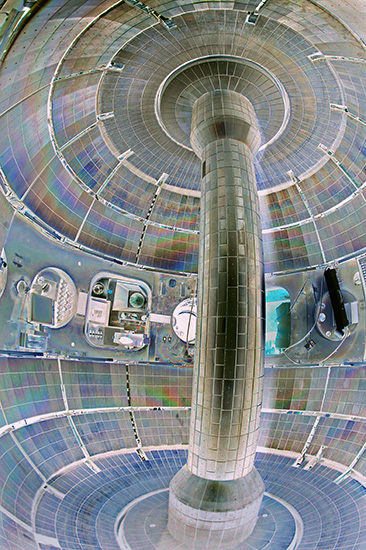 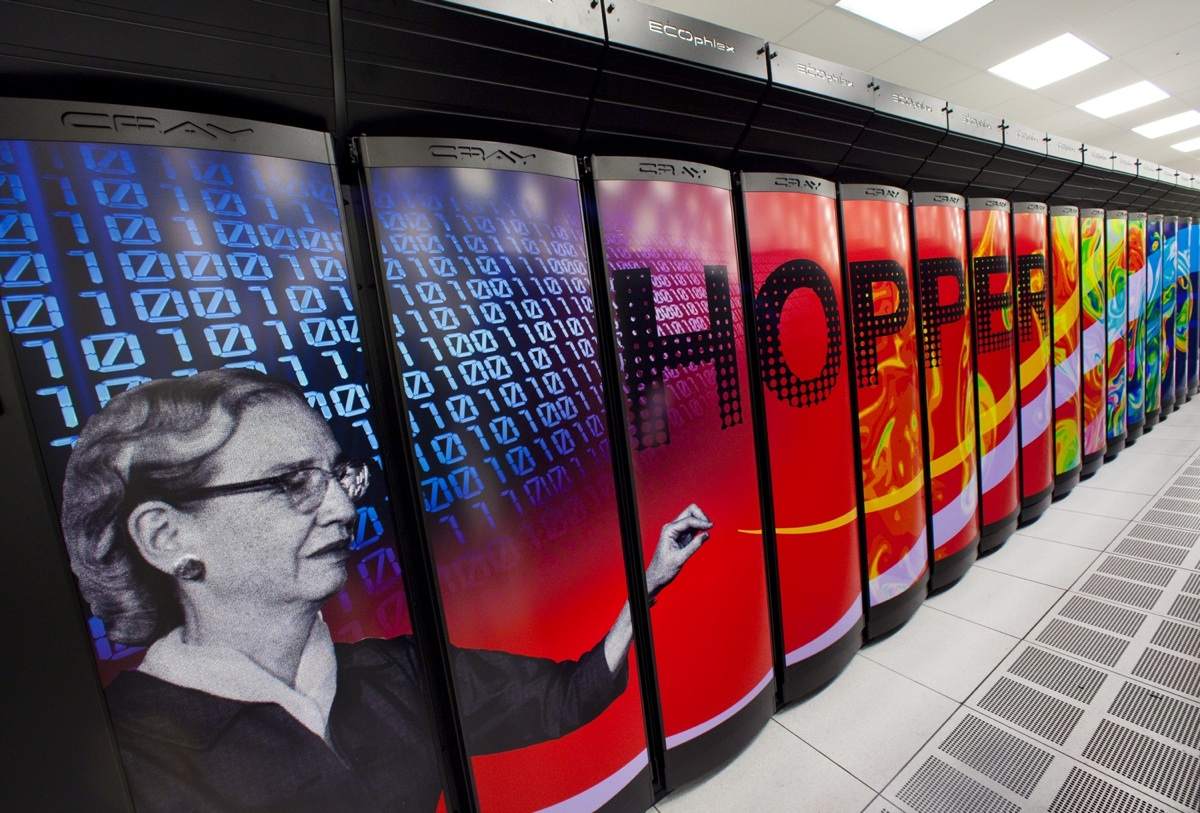 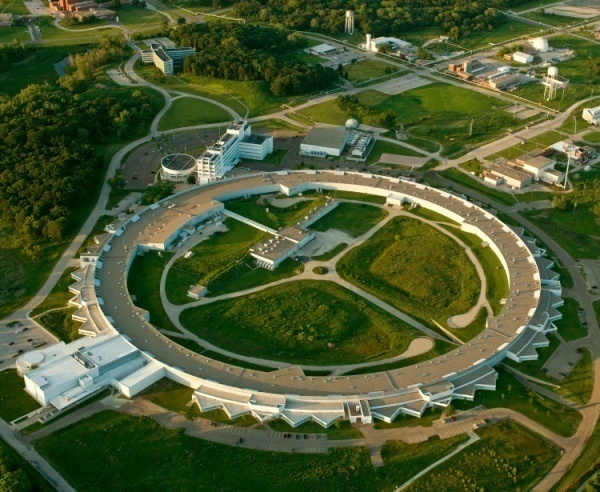 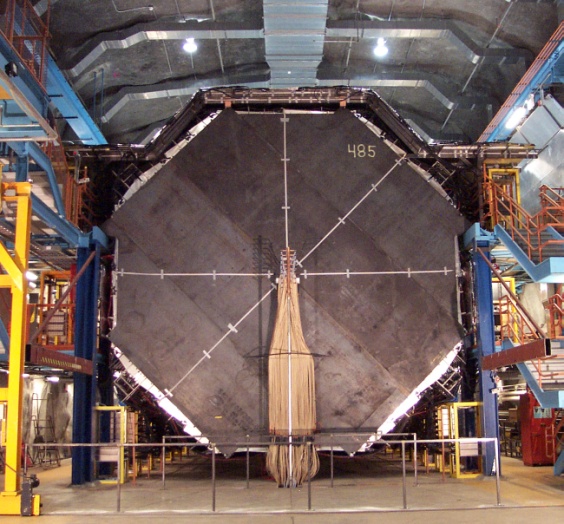 ARM, North Slope of Alaska; STAR Detector at RHIC, BNL; NSTX, PPPL; APS, ANL; MINOS far detector, U.Minn/FNAL; NERSC Computing Center, LBNL
16
Some User Facilities Now in Construction or Upgrade
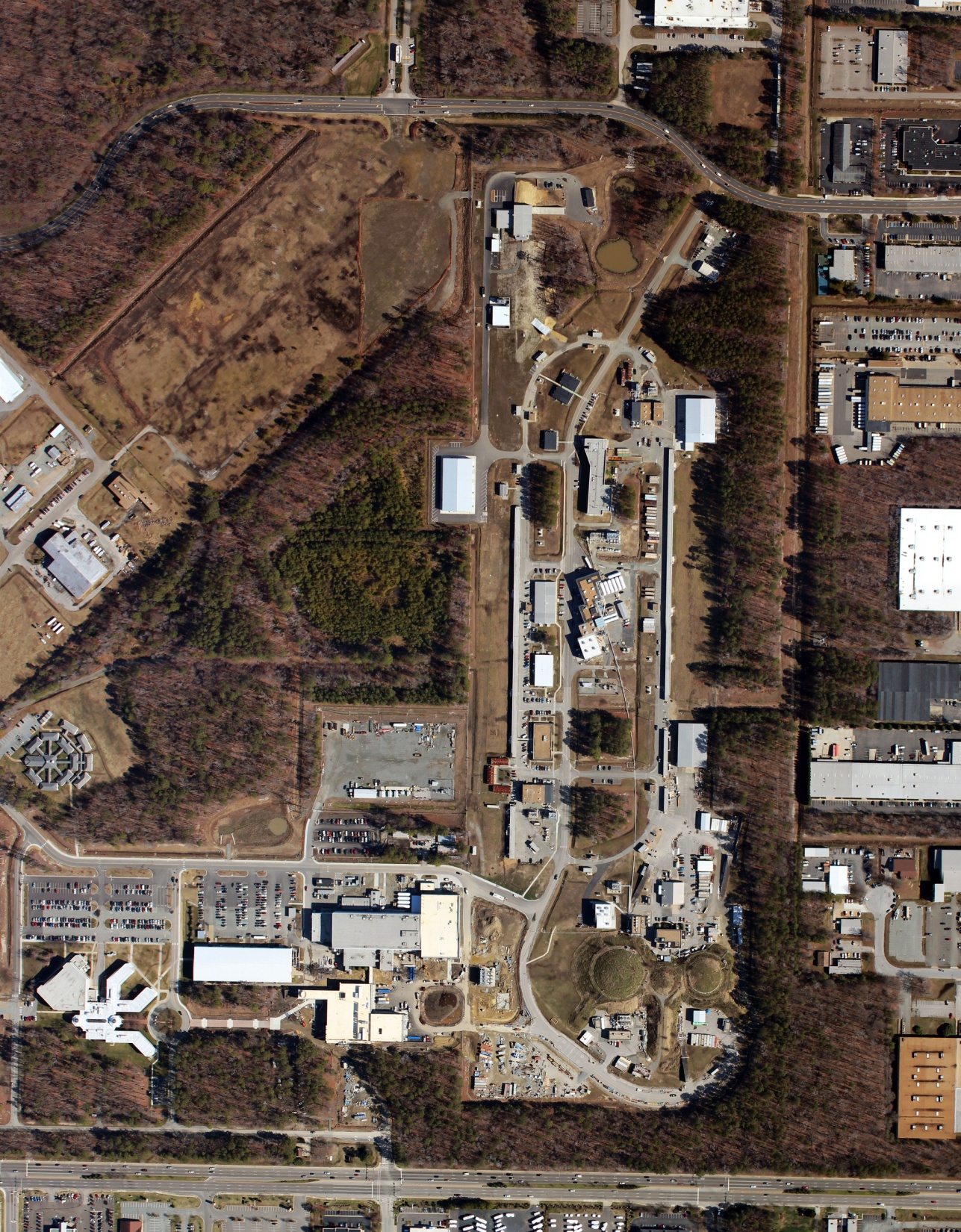 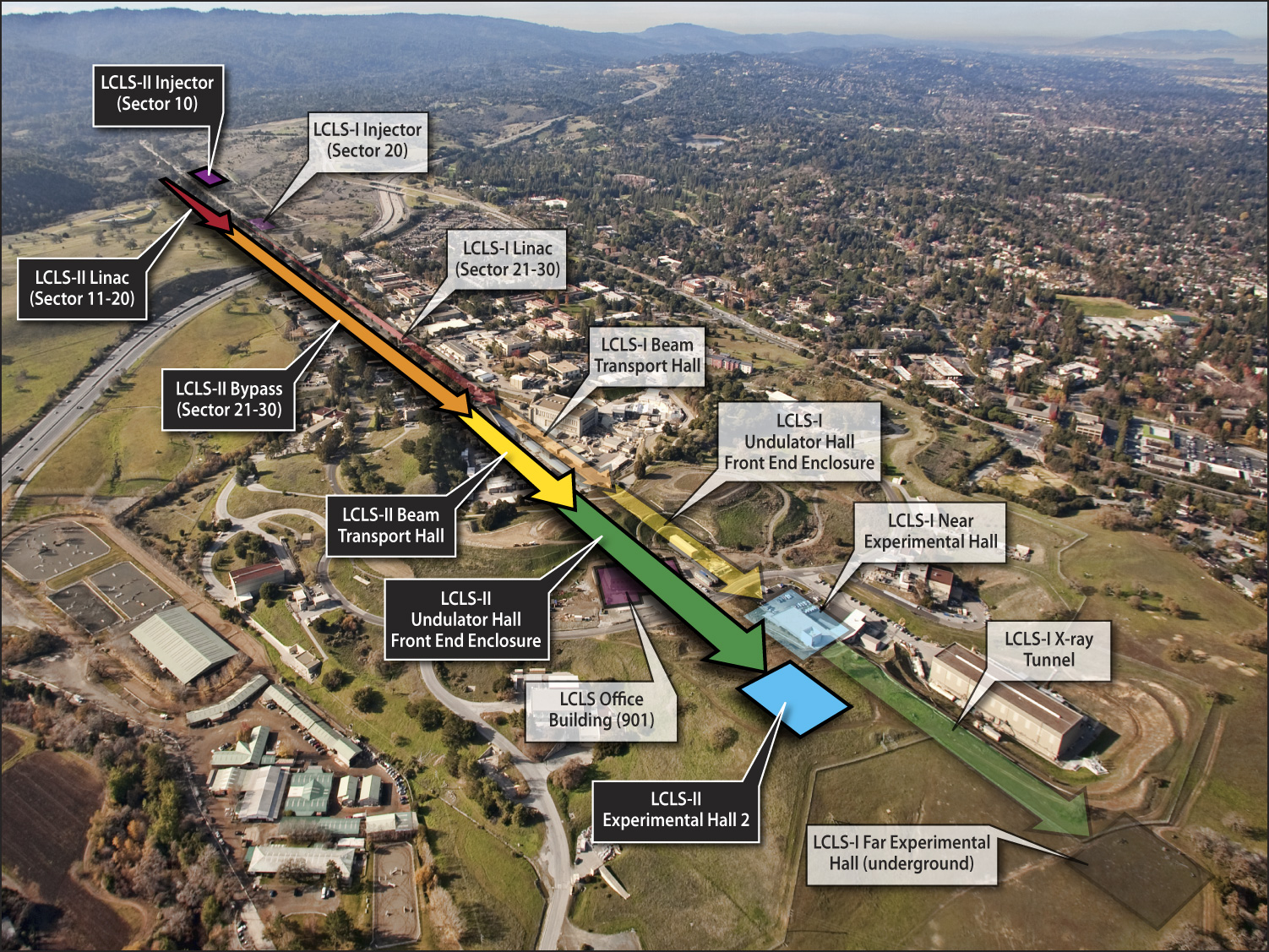 LCLS-II at SLAC (TPC=$405M)
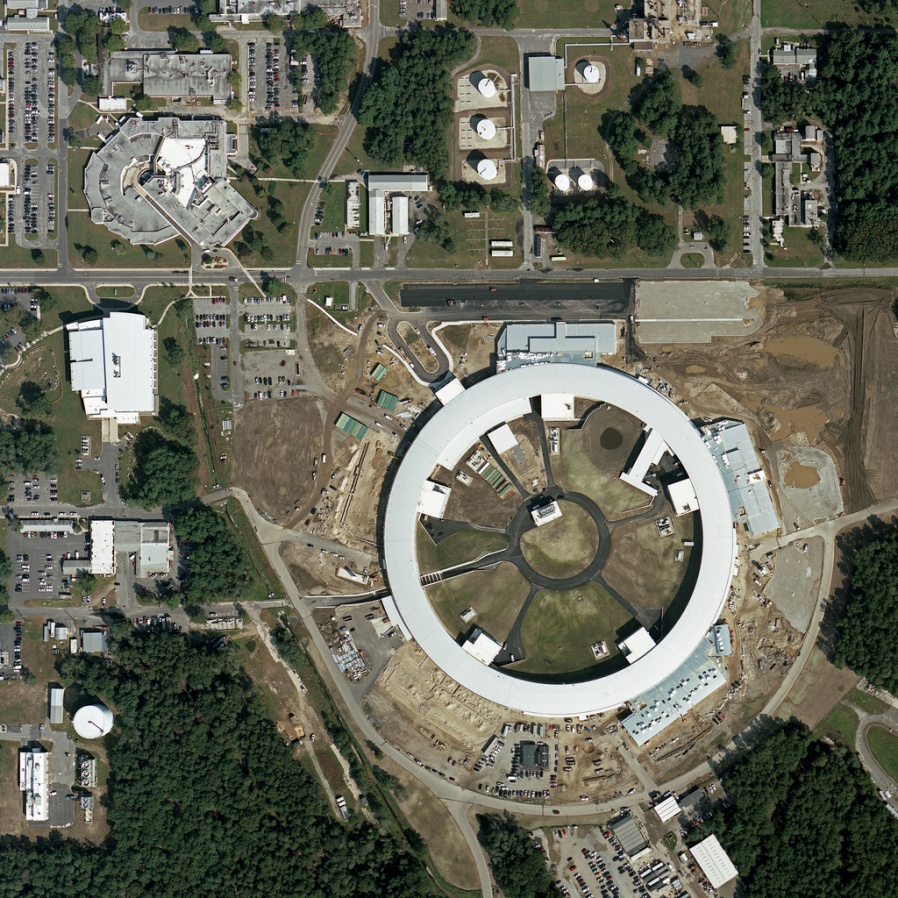 NSLS
NSLS-II at BNL (TPC=$912M)
NSLS-II
17
12 GeV Upgrade at TJNAF (TPC=$310M)
SC User Facilities – From Nobel Prize winning work …3 Nobel Prizes in 6 Years in macromolecular crystallography with the synchrotrons
2009 Prize in Chemistry: Venkatraman Ramakrishnan, Thomas Steitz, and Ada Yonath) "for studies of the structure and function of the ribosome.”  Used all 4 light sources.







2006 Prize in Chemistry: Roger Kornberg "for his studies of the molecular basis of eukaryotic transcription.” Used SSRL macromolecular crystallography beamlines.
2003 Prize in Chemistry: Roderick MacKinnon for “structural and mechanistic studies of ion channels.”  Used NSLS beamlines X25 and X29.
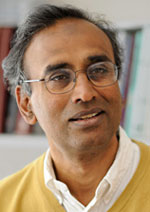 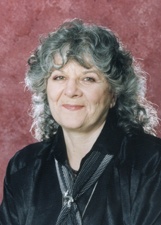 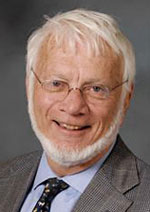 Venkatraman Ramakrishnan
Ada Yonath
Thomas Steitz
Office of Science Program Briefing
18
… to a key role in U.S. industrial competitiveness.
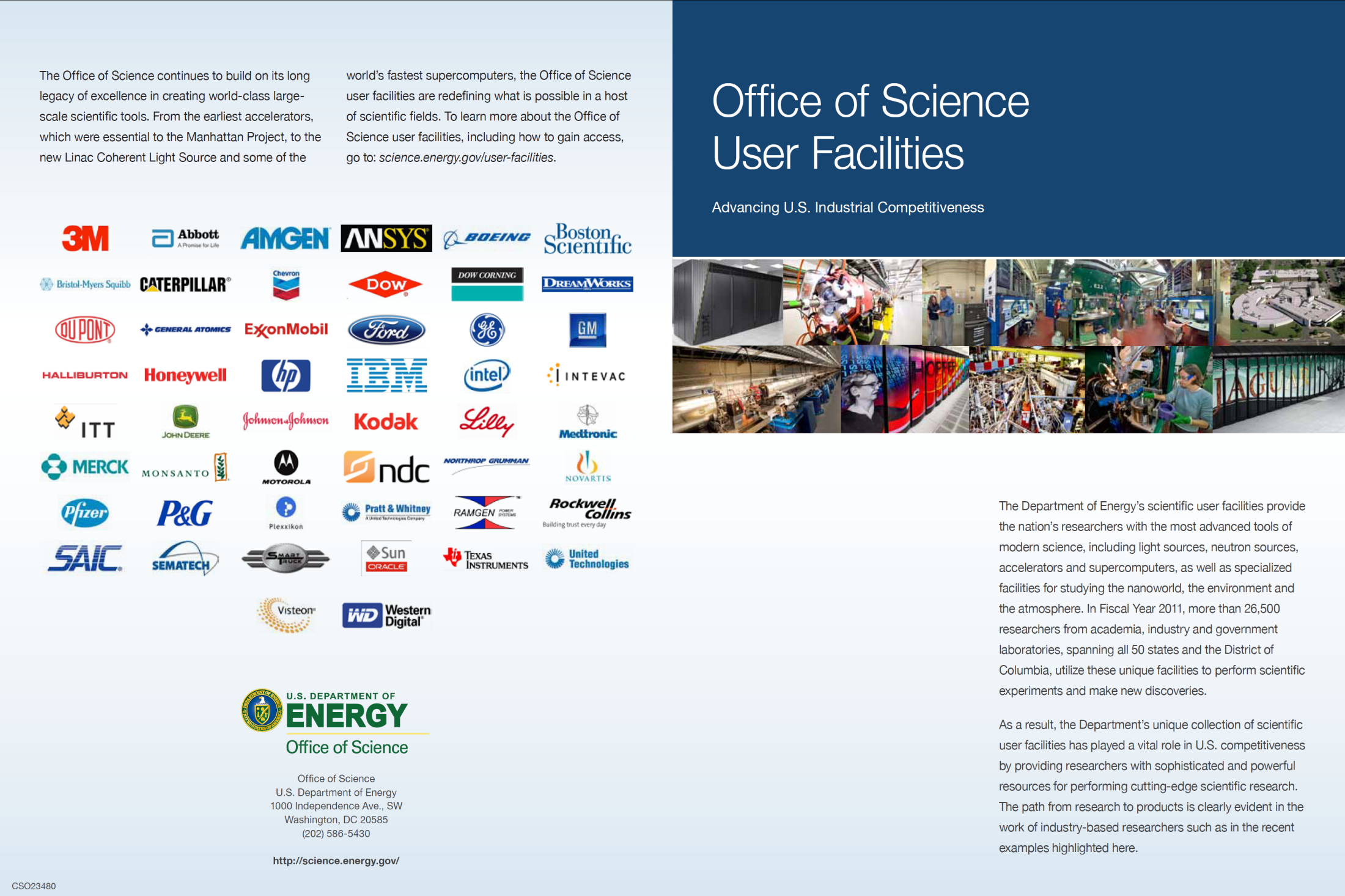 19
R2A2s: Owners, FPDs, PMs, SC’s Off. of Project Assessment
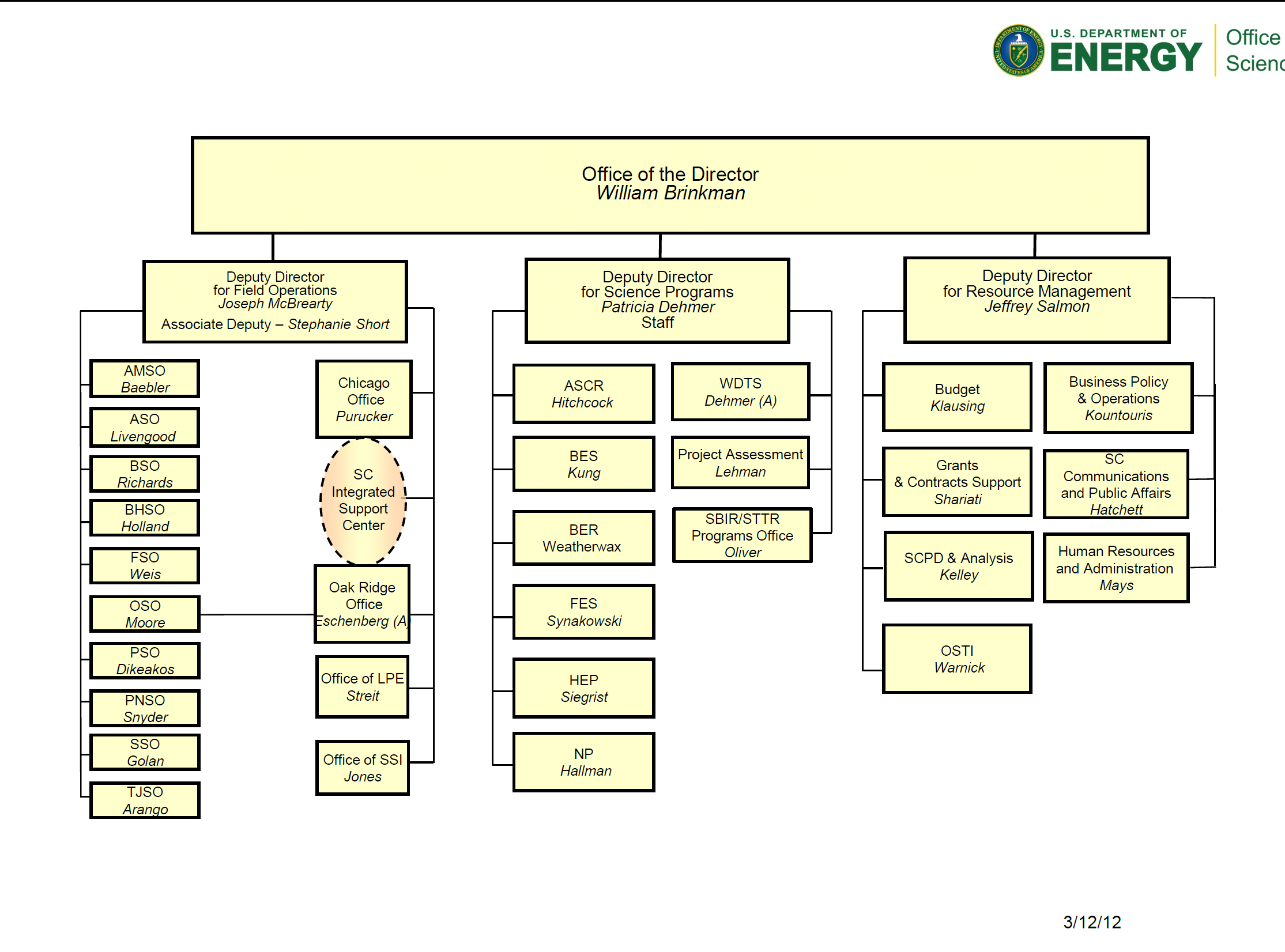 FY2013 Req. $5,001M
$15M
$456M
Kountouris
Dan Lehman is here
$1,799M
$625M
$202M
$398M
$776M
$526M
$84M S&S
$118M SLI
Owners are here
FPDs are here
DOE 2012 Project Management Workshop
20
10 SC Labs
Contractor Project Managers are here
Typical owner at work
DOE 2012 Project Management Workshop
21
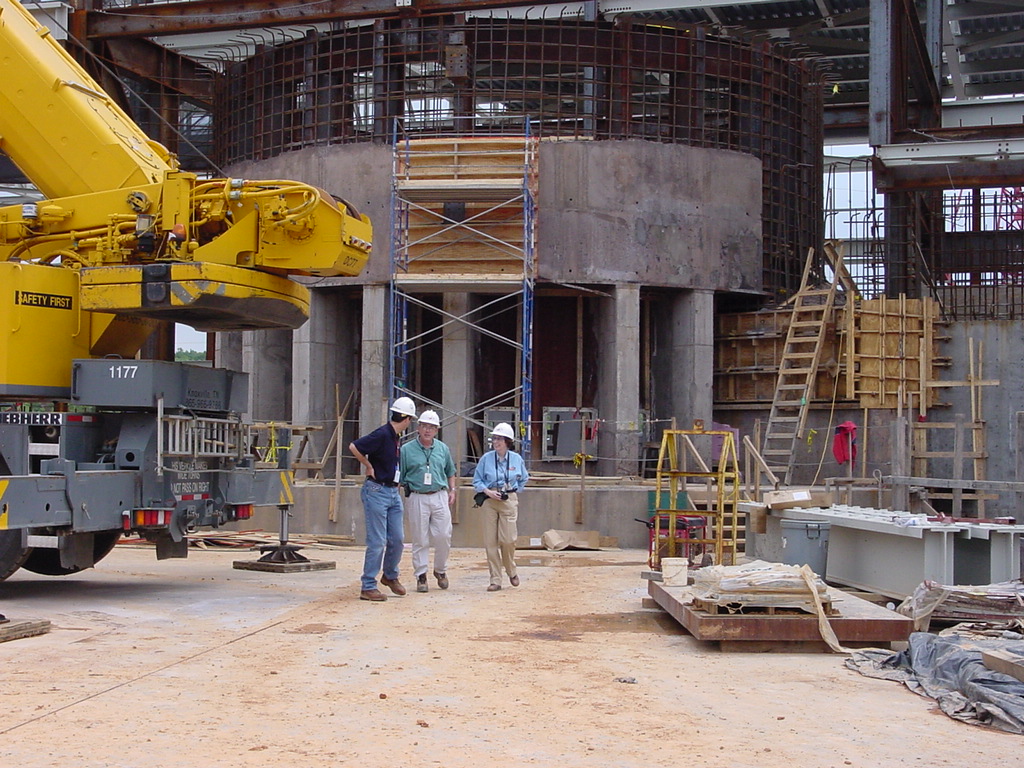 xxxxxxxxxxxxxx
DOE 2012 Project Management Workshop
22
22
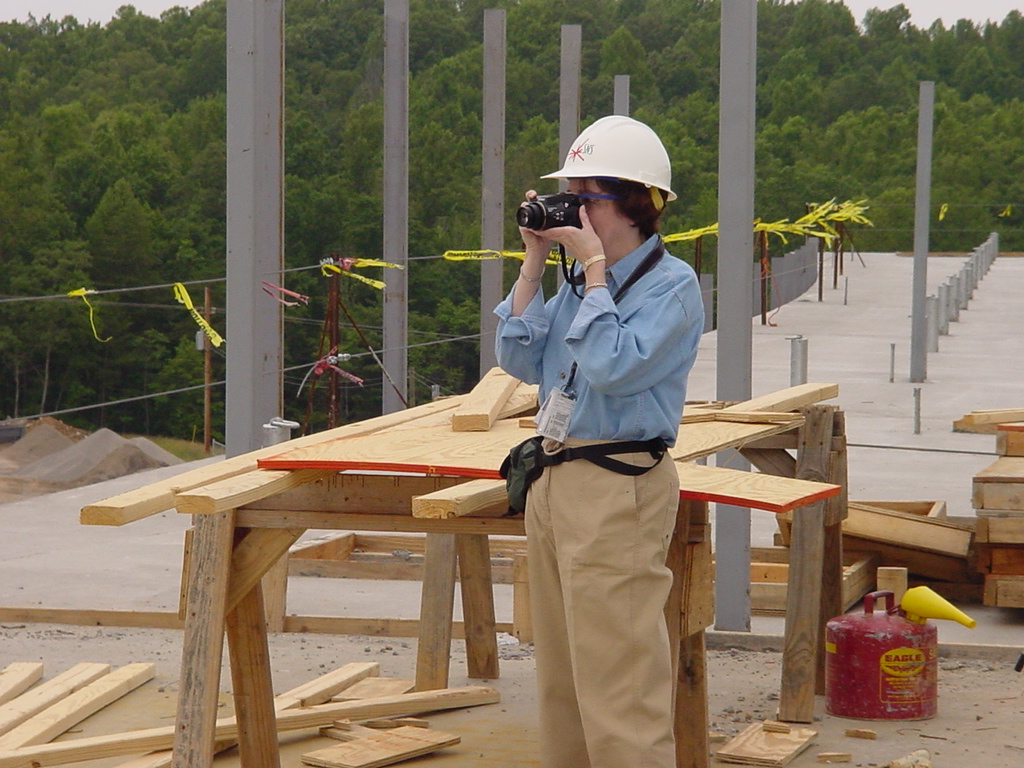 xxxxxxxxxxxxxx
DOE 2012 Project Management Workshop
23
23
Owner Experience:  BES Projects During Pat’s Years
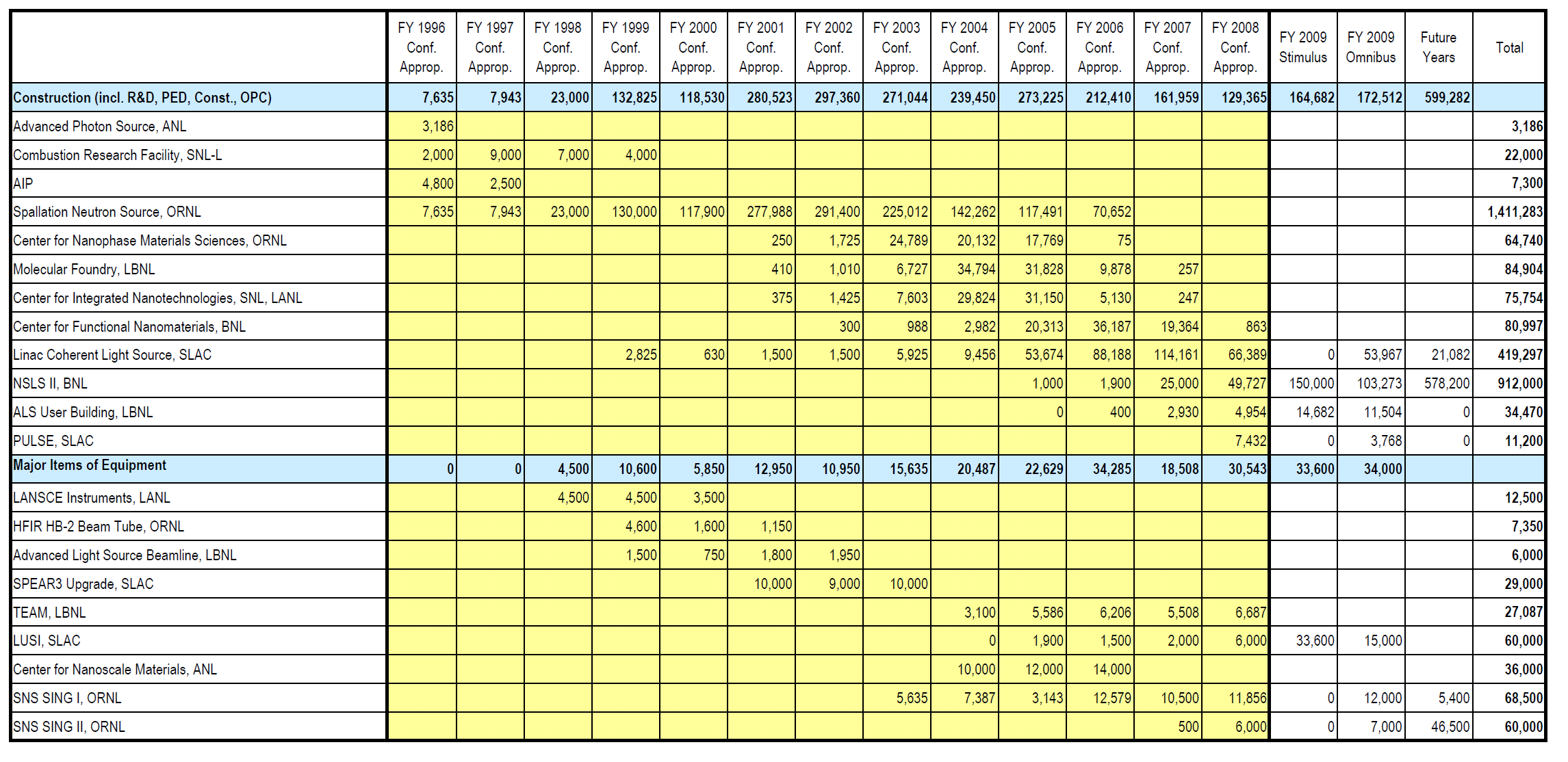 DOE 2012 Project Management Workshop
24
Those BES Projects Did Pretty Well
Secretary of Energy’s Project Management Awards

2010 Award of Excellence:	Linac Coherent Light Source (LCLS), SLAC NAL
2009 Award of Achievement:	Transmission Electron Aberration-corrected Microscope (TEAM), LBNL
2008 Award of Achievement:	Center for Functional Nanomaterials (CFN), BNL
2007 Award of Excellence:	Molecular Foundry, LBNL
2007 Award of Achievement:	Center for Integrated Nanotechnologies, SNL & LANL
2006 Award of Excellence:	Spallation Neutron Source, ORNL
2006 Award of Achievement:	Center for Nanophase Materials Sciences (CNMS), ORNL
2004 Award of Excellence:	Stanford Positron Electron Asymmetric Ring 3 (SPEAR3) Upgrade, SLAC NAL
DOE 2012 Project Management Workshop
25
Hard Lessons Learned as an OwnerNot just platitudes, though they may sound like it
Owners are accountable and responsible for project success. 
Ownership is neither delegated nor usurped.
The owner is focused on the successful completion of the project throughout the life of the project. 
All projects will have trouble, particularly in their early stages; owners must manage this.  
The owner knows what is needed and the approximate cost, schedule, and technical specifications that must be met.  Owners manage creep. 
Open communications, mutual trust, and close coordination are maintained between owner and project management during planning, design, construction, commissioning, and operation.
Regularly scheduled management review meetings are conducted to act on problems and issues as they arise.
See also:  Characteristics of Megaprojects
Conditions Essential to Success
Improving Project Management in the Department of Energy
National Research Council ISBN: 0-309-52033-9 (1999)
DOE 2012 Project Management Workshop
26
Managing ProjectS is Another Part of the Challenge
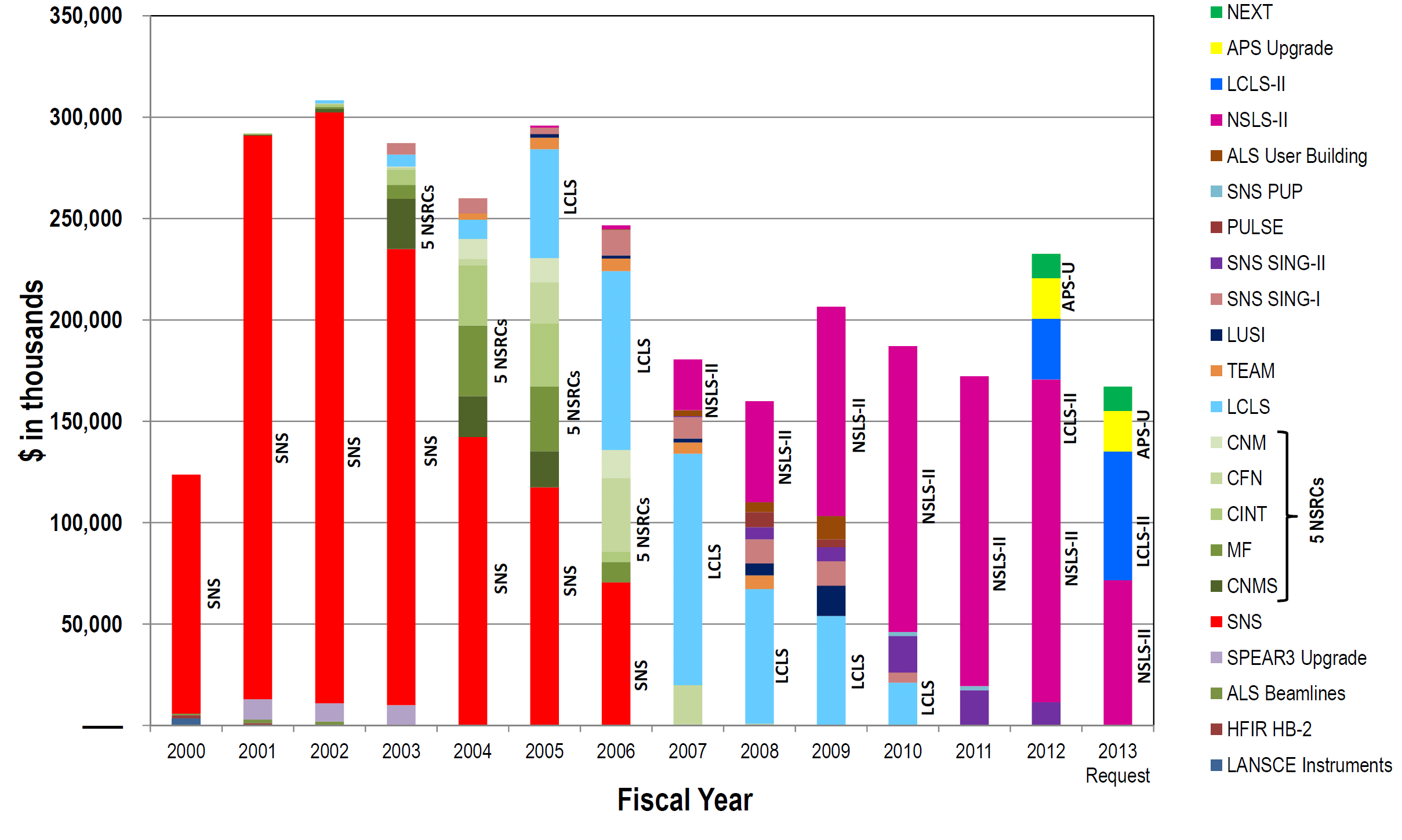 DOE 2012 Project Management Workshop
27
Things to avoid:  Too many overlapping projects and long interludes between projects
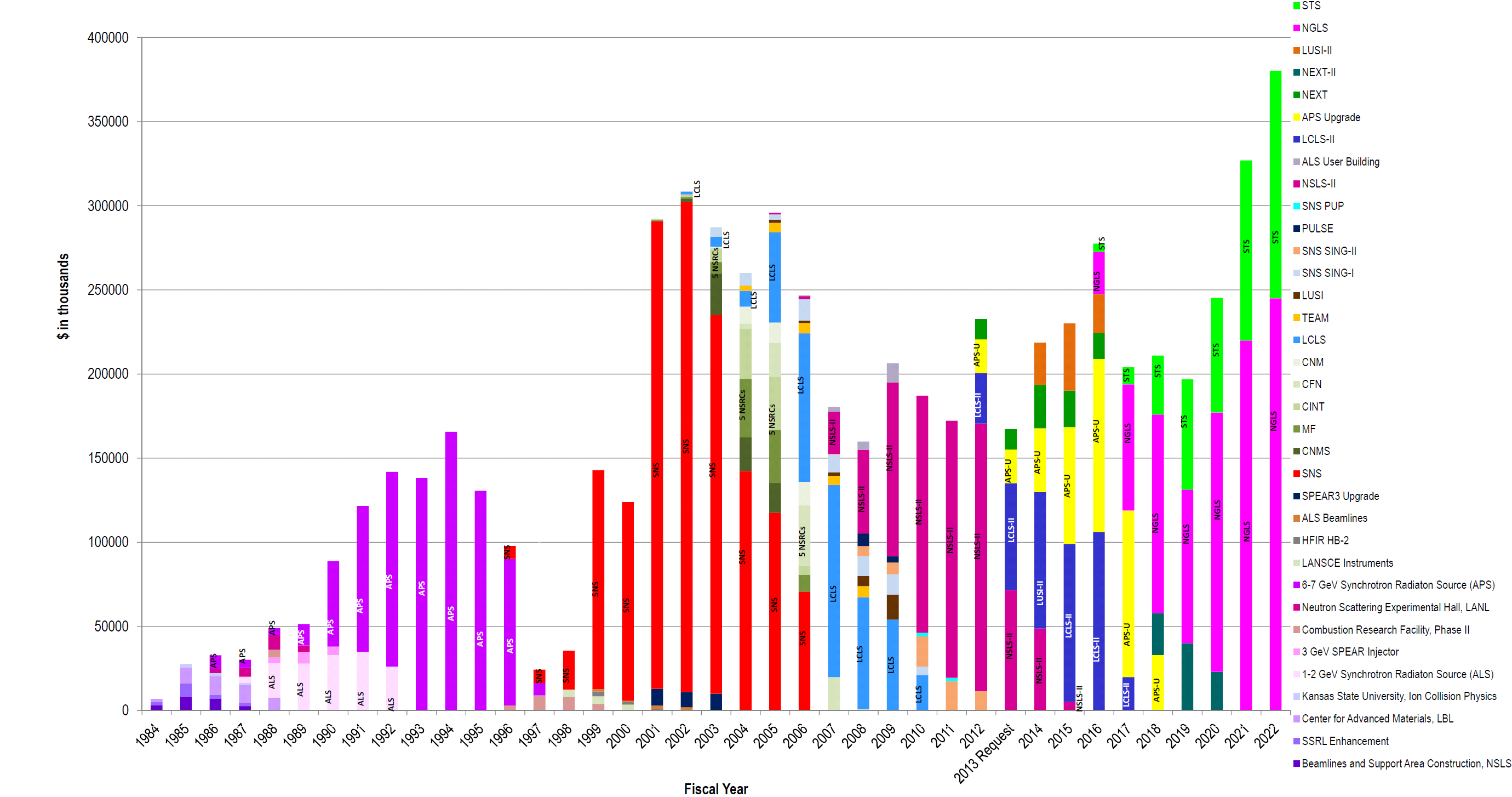 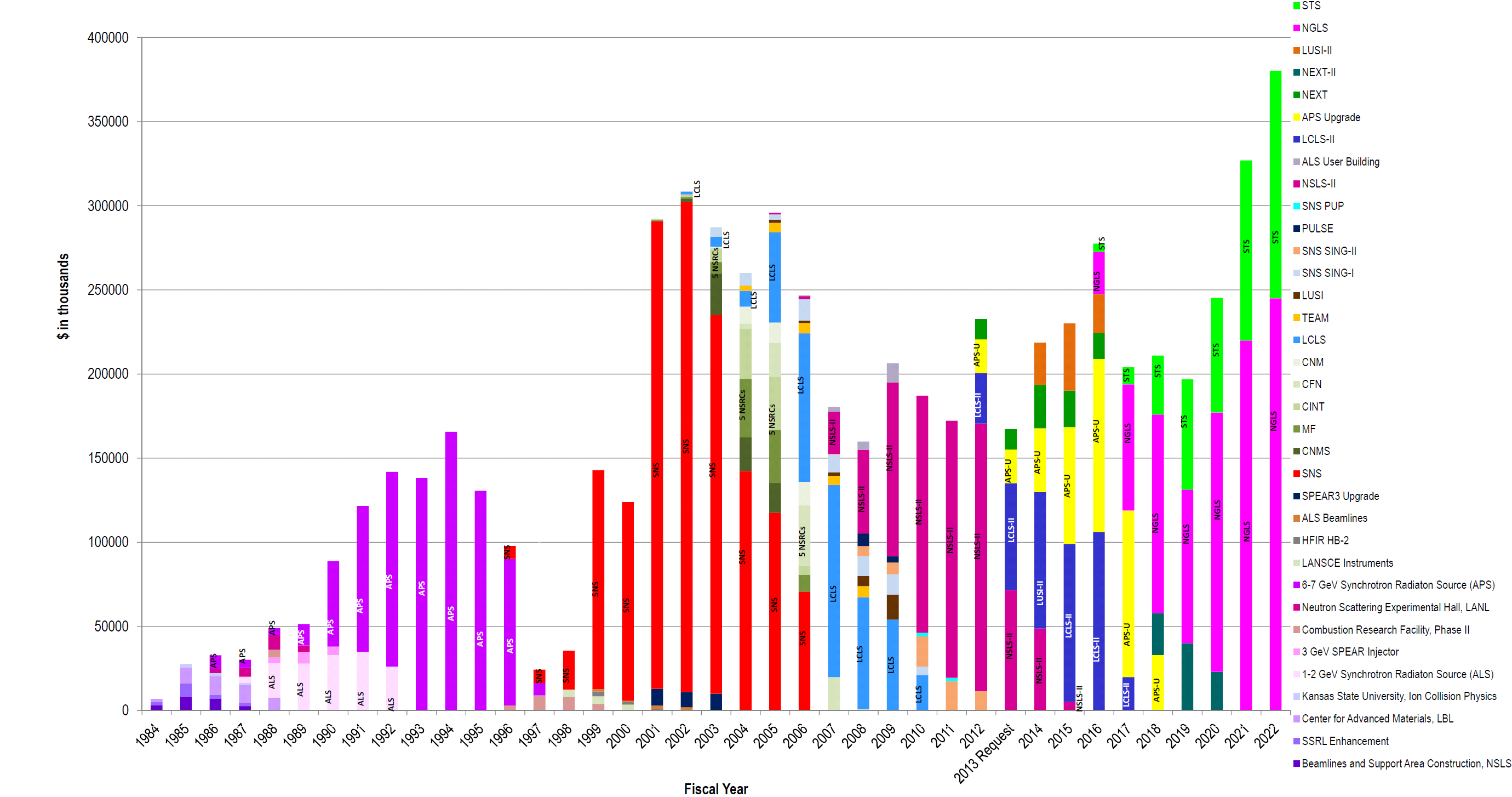 DOE 2012 Project Management Workshop
28
END
DOE 2012 Project Management Workshop
29
Project Decision Matrix
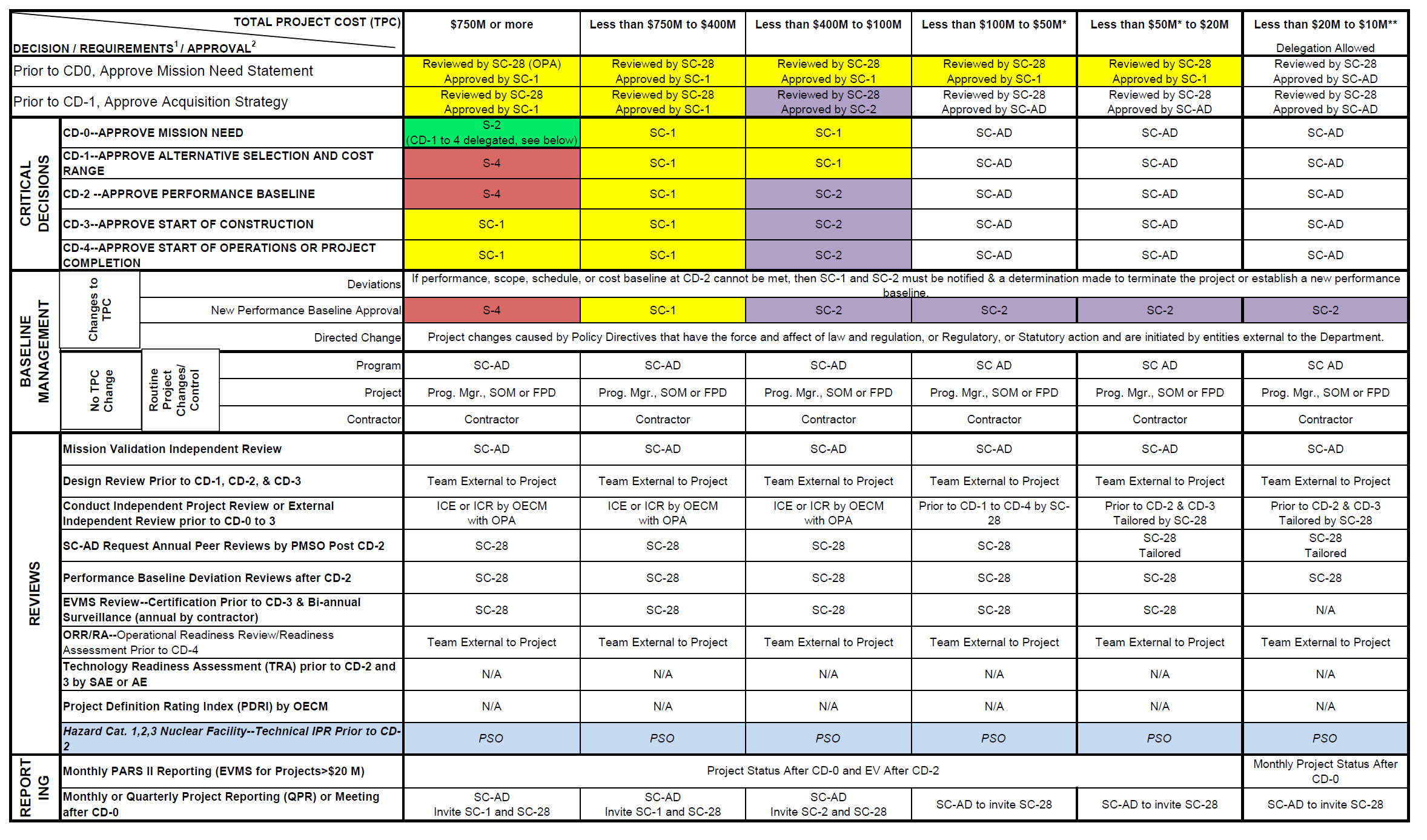 DOE 2012 Project Management Workshop
31